Lecture 5
Petr Svirák
[Speaker Notes: State management library
Framework agnostic, but ideal for React apps]
Table of contents
Routing (react-router, connected-react-router, react-helmet)

Forms (redux-forms, classes)

Fetch API (isomorphic-fetch, promise, async/await, file upload)

Web project assignment (assignment, prototype, features, REST API)
There are few bugs in some of the tags mentioned in slides‘ headers that follow. While there is stable code under the latest tag (lecture-5), you need to fix bugs manually when checking out a bug-affected commits. See tags in GitHub repository to find what to fix and how fix it.
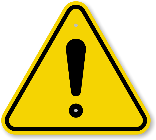 Routing
27-static-files
React 16
React 16 
Fiber
Better errors handling
Return multiple elements

Read on:
https://reactjs.org/blog/2017/09/26/react-v16.0.html
https://edgecoders.com/react-16-features-and-fiber-explanation-e779544bb1b7
[Speaker Notes: Describe reconciliation (within the 2nd link)]
27-static-files
Static files
Serving media files
Changing app.html

Read on:
https://stackoverflow.com/a/27651720/1138663
[Speaker Notes: New favicon.ico]
28-layout-tabs
Layout
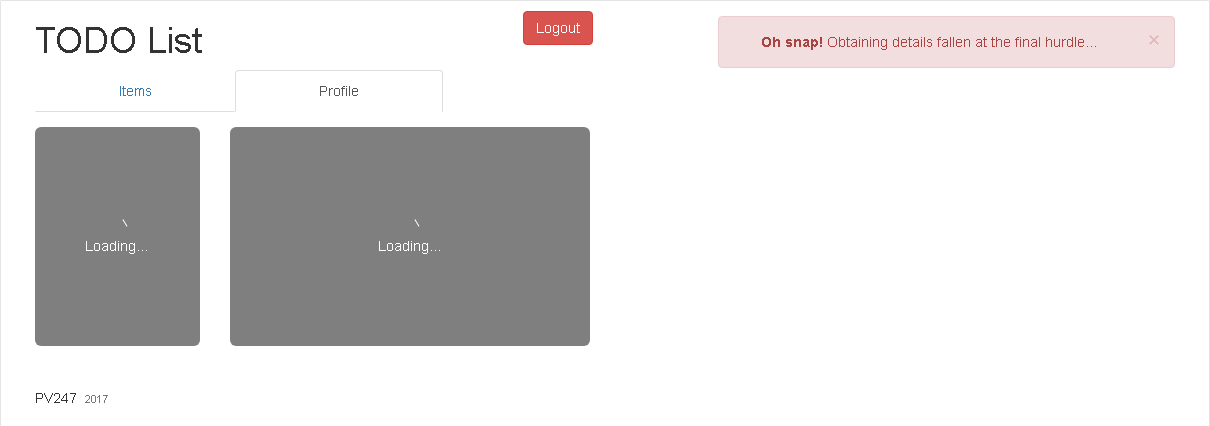 Structure changes 
strongly affected by bootstrap design
matter of taste/personal (dis)ability
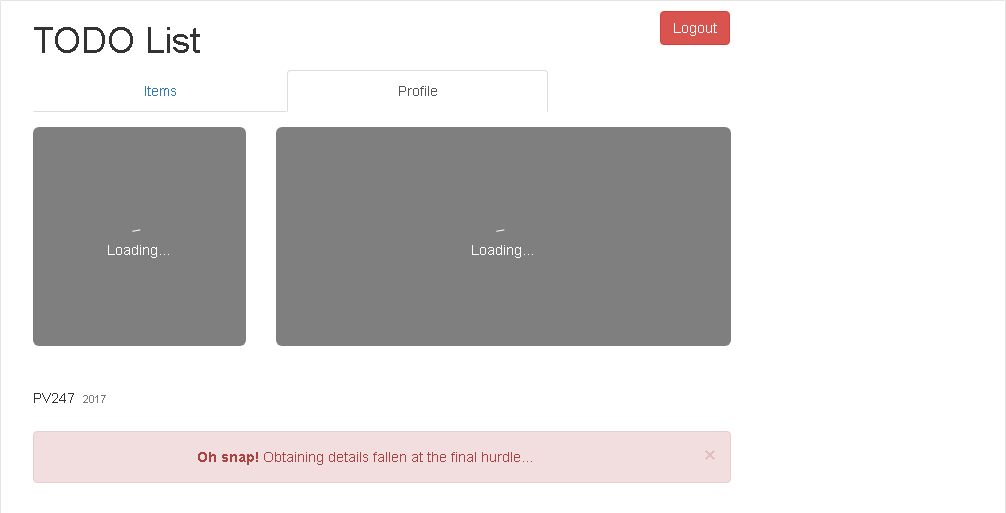 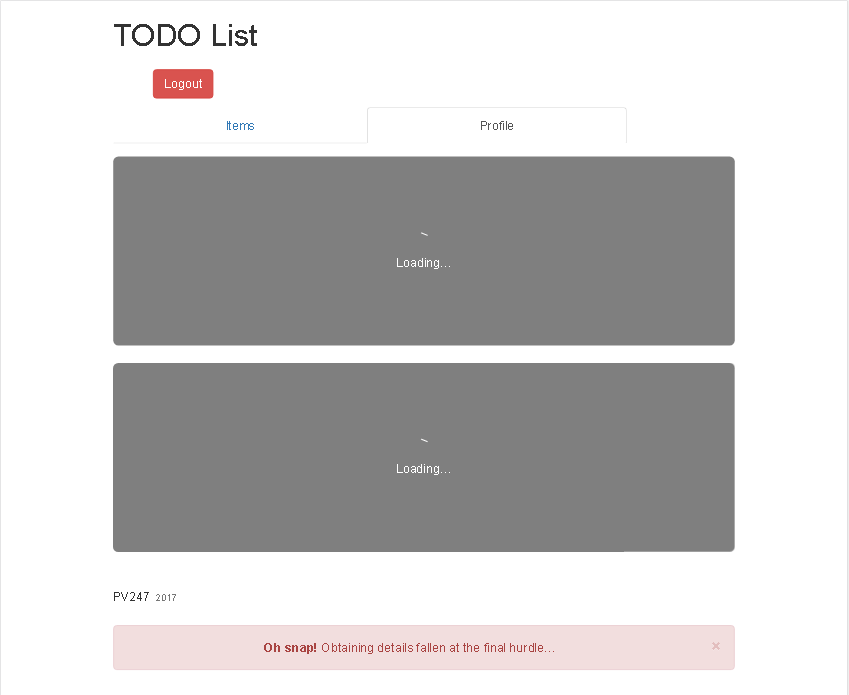 [Speaker Notes: Just visual, clicking does nothing – hence routing]
Routing philosophy
Static routing
Routes as component (single all-mighty switch)
pre-v4 react-router

Dynamic routing
Route as you render (per-component switch)
More aligned with React philosophy
v4 react-router

Read on:
https://reacttraining.com/react-router/core/guides/philosophy
29-react-router-basic
react-router – different routers
BrowserRouter
Based on HTML5 history API
Requires server handling dynamic requests (response to any possible URI)

HashRouter
Based on window.location.hash
Can be used with static websites (server-less)

MemoryRouter & StaticRouter – mostly used for testing

Read on:
https://medium.com/@pshrmn/a-simple-react-router-v4-tutorial-7f23ff27adf
https://reacttraining.com/react-router/web/api/Router
[Speaker Notes: See app.jsx
routes.js are not static routes, just bunch of string constants
Great docs on router, not so much on react (aweful code from time to time)]
29-react-router-basic
react-router – routing
Route
path → [component1|render1|children2]
1 - renders only when path matches      2 - always renders
exact
no sub-path makes match
not by default
Enhances inner components‘ props
Link
Renders link to given route
Nastily customizable

Read on:
https://reacttraining.com/react-router/web/example/basic
https://reacttraining.com/react-router/web/api/Route
https://reacttraining.com/react-router/web/api/Link
[Speaker Notes: Add ./app/ to the Layout.jsx (ups O:-))

See Layout.jsx (SavingStatus dynamically routed) & Content.jsx & TabLink.jsx
routes.js are not static routes, just bunch of string constants
Great docs on router, not so much on react (aweful code from time to time)]
30-connected-react-router
With Redux
react-router-redux (official plugin, but alfa only)→ connected-router-redux (same API)

Why
Enabled time-traveling
Allows changing route based on an user action (redux thunk) 

Read on:
http://redux.js.org/docs/advanced/UsageWithReactRouter.html
https://github.com/supasate/connected-react-router
https://github.com/reactjs/react-router-redux
[Speaker Notes: Add ./app/ to the Layout.jsx (ups O:-))

Checkout Profile page addition first, see time-traveling before and after checkout of the tag]
31-login-page-example
Complex example: Login page
Unauthenticated → login page
Authentication → persist token
Logout → a button
Support refresh → token in storage
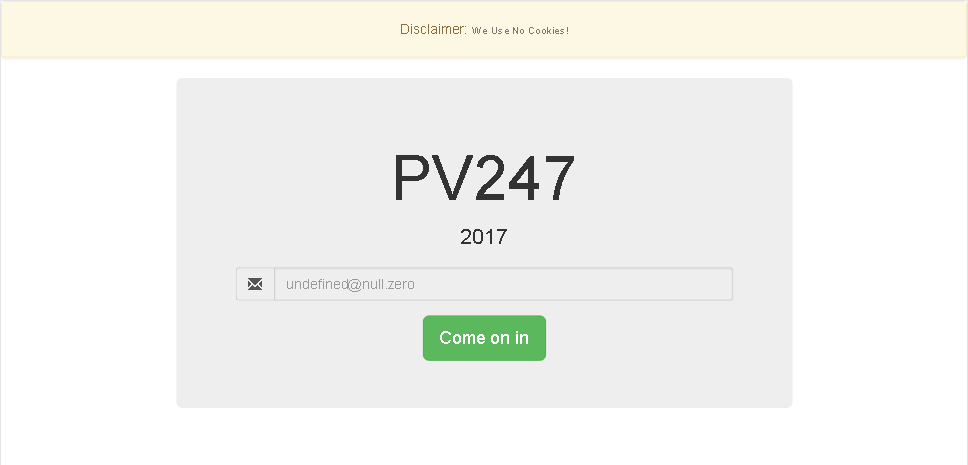 [Speaker Notes: Checkout login page only first (/login route)
See LayoutSelector.jsx & AuthenticatedRoute & app.jsx

Checkout connecting
Start at actionCreators.js

Checkout local storage
See actionCreators & getPersistedToken.js]
32-browser-history
Page head
Browser history shows static title (in great numbers)
Many sites requires/reads specific tags (SEO, social networks, …)

Read on:
https://github.com/nfl/react-helmet
[Speaker Notes: See browser history before checkout (title, title, title, title, …)]
Forms
33-redux-forms
redux-forms
Most applications has something for user to fill in
Most react-redux application solve the same problems (and in the same way)

Field
Wrapper component
props.input & props.metadata

reduxForm 
HoC like connect
static & dynamic configuration

Read on:
https://redux-form.com/7.0.1/docs/gettingstarted.md/
[Speaker Notes: Start at the web

Checkout Create Input – just refactoring

Checkout Connecting Details
See Details.jsx (container)]
34-redux-forms-validation
Merging classes
Usually required when rendering eye-candy components (e.g. validate input fields)
Code becomes clutter with if statements (not so eye-candy in the inside)

NPM to the rescue (for example): https://www.npmjs.com/package/classnames
34-redux-forms-validation
redux-forms - validation
Validation
Field-level validation 
code readability
Form-level validation 
sort-of legacy
client-side validation in general speeds up UX & prevents unnecessary traffic
Server (async) validation
Some validations (e.g. uniqueness) need most up-to-date state to work properly
Form/App should not freeze only because of request

Read on:
https://redux-form.com/7.0.1/examples/fieldlevelvalidation/
https://redux-form.com/7.0.1/examples/asyncvalidation/
https://redux-form.com/7.0.1/examples/syncvalidation/
[Speaker Notes: Even more meta (data required)
See  Input.jsx & Details.jsx & UpdatePane (to inform user)]
Fetch
(36-fetch-get)
(Isomorphic) fetch
Replacement API for XMLHttpRequest
Provides way to make asynchronous calls via HTTP

Not support by all browsers

Good polyfill: https://www.npmjs.com/package/isomorphic-fetch
fetch is but a function (window.fetch)
Only connection failures are reported as errors
Requires promises to work, supports Node & Browserify

Read on:
https://github.com/github/fetch
https://developer.mozilla.org/en-US/docs/Web/API/Fetch_API
[Speaker Notes: See fetchReceive.js & validateResponse.js]
(35-fetch-auth)
Promises
Promise is an object
Promise always returns Promise
Promise is always either: Pending or Fulfilled or Rejected

Represent eventual completion (or failure) of an asynchronous operation
Newly created Promise accepts resolve and reject callbacks
Object returned from a promise’s then/catch methods means new fulfilled promise
Object thrown from a promise’s then/catch methods means new rejected promise

Helps solving callback hell (pyramid of doom)

Read on:
https://developer.mozilla.org/en-US/docs/Web/JavaScript/Reference/Global_Objects/Promise
https://strongloop.com/strongblog/node-js-callback-hell-promises-generators/
https://github.com/stefanpenner/es6-promise
35-fetch-auth
Complex example: Authentication
Token authentication
API requires an email (no passwords in this API) before providing a token
Token is needed for all other API requests

Token expiration
API sends no information about token‘s expiration
Assume a time span when token is surely valid and throw token away after given time
This avoids unnecessary API call that will surely fail
Any call can still fail when token really expires → this indicates no further request will succeed → user should be logged out (this is not implemented in this example)
Read on:
https://developer.mozilla.org/en-US/docs/Web/HTTP/Headers/Authorization
https://scotch.io/tutorials/the-ins-and-outs-of-token-based-authentication
https://jwt.io/
https://www.npmjs.com/package/react-loader-advanced
[Speaker Notes: See api.js & fetchAuthToken.js & authenticateUser.js]
36-fetch-get
Complex example: Get profile details
Load details from API
Data were pre-stored in customData field
Authenticated GET request is required by API
User should be logged out when token is invalid (status code 401)
User should be informed that an asynchronous operation is running

Show errors on the right side of the app
[Speaker Notes: Checkout Display generic Errors
See errors.js (reducer) & authenticateUser.js

Checkout Load real user details 
api.js add: export const createApiUserUri =  (userEmail) => `${API_URI}/${API_APP_ID}/user/${userEmail}`; (upss O:-))
errorActionFactory: add = {} to the errors (forgotten)
& disable connection
See fetchUserDetails & fetchReceive & Profile.jsx (component) &  reducers]
(37-fetch-put)
Async/await
Async functions always return Promise

Allows flattening nesting Promise hell
Allows using try-catch(-finally) to handle Rejected promises

Read on:
https://developer.mozilla.org/en-US/docs/Web/JavaScript/Reference/Statements/async_function
https://strongloop.com/strongblog/node-js-callback-hell-promises-generators/
https://hackernoon.com/6-reasons-why-javascripts-async-await-blows-promises-away-tutorial-c7ec10518dd9
https://babeljs.io/docs/usage/polyfill/
37-fetch-put
Complex example: Change profile details
User updates their details
API does not validate details in any way 
stores them as a string in customData field
User should be notified the data are being stored since the operation can take some tike
[Speaker Notes: Checkout
Restart web-pack
See fetchRequest.js & UpdatePane.jsx & uploadUserDetails.js]
37.5-drop-zone, (38-fetch-post-file)
Upload file
FormData API

react-dropzone
Allows handling file upload in a React way
https://www.npmjs.com/package/react-dropzone


Read on:
https://developer.mozilla.org/en-US/docs/Web/API/FormData
https://abandon.ie/notebook/simple-file-uploads-using-jquery-ajax
[Speaker Notes: Checkout
See withOverlay.js & AvatarLoader.jsx]
38-fetch-post-file
Complex example: Upload avatar
Hovering over existing avatar shows an overlay
Overlay allows clicking or dragging an image in supported format to it
Image is uploaded to the server storage
User‘s custom data are updated with uploaded image id
Avatar is reloaded (new link is used)
[Speaker Notes: Checkout
See fetchFileUpload.js &  uploadUserAvatar.js & fetchUserDetails.js & AvatarLoader.jsx]